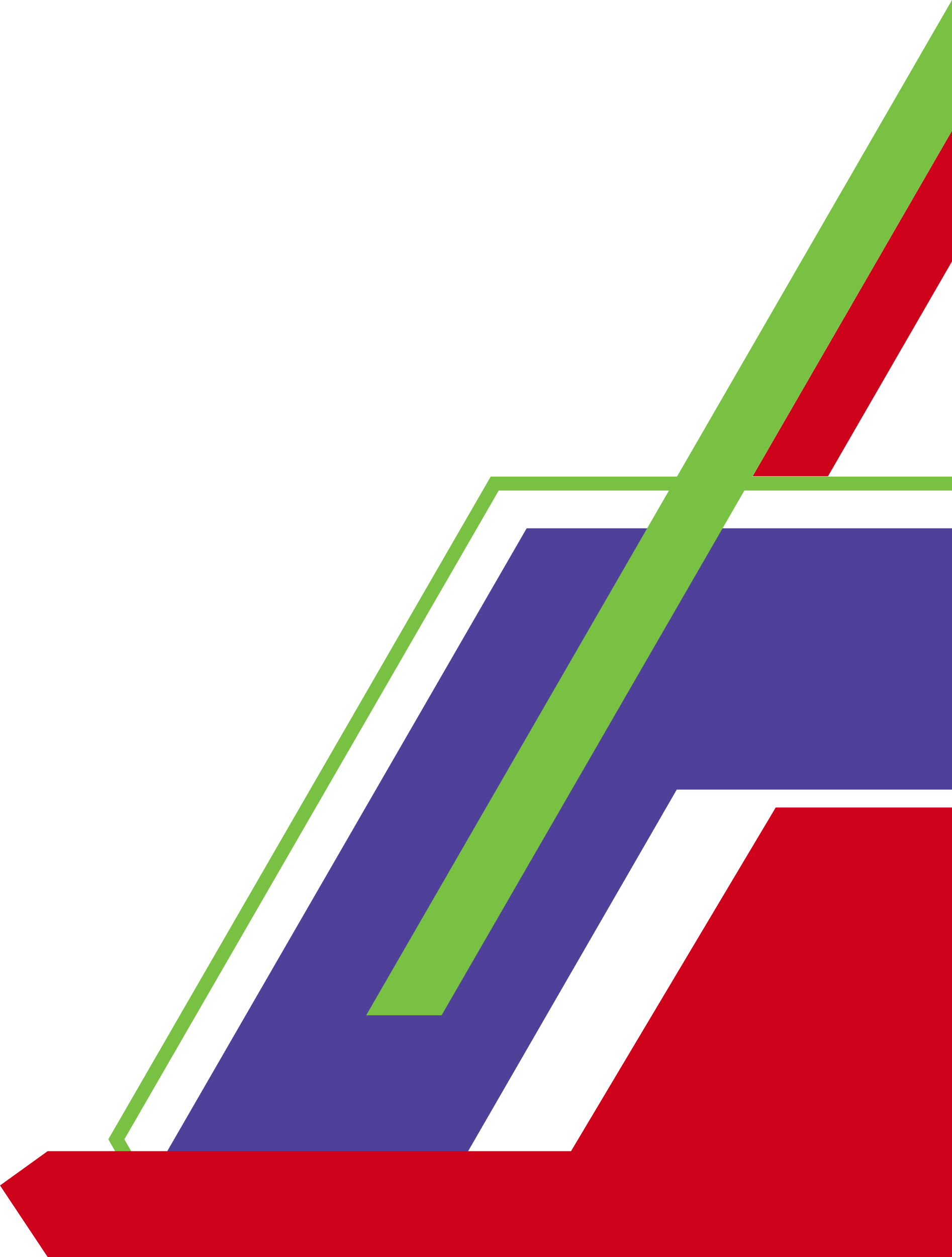 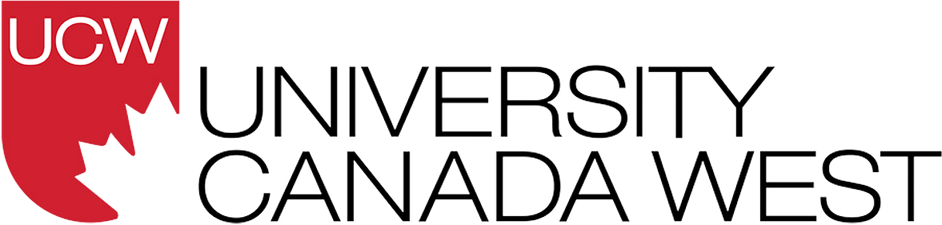 Indigo Report Debrief
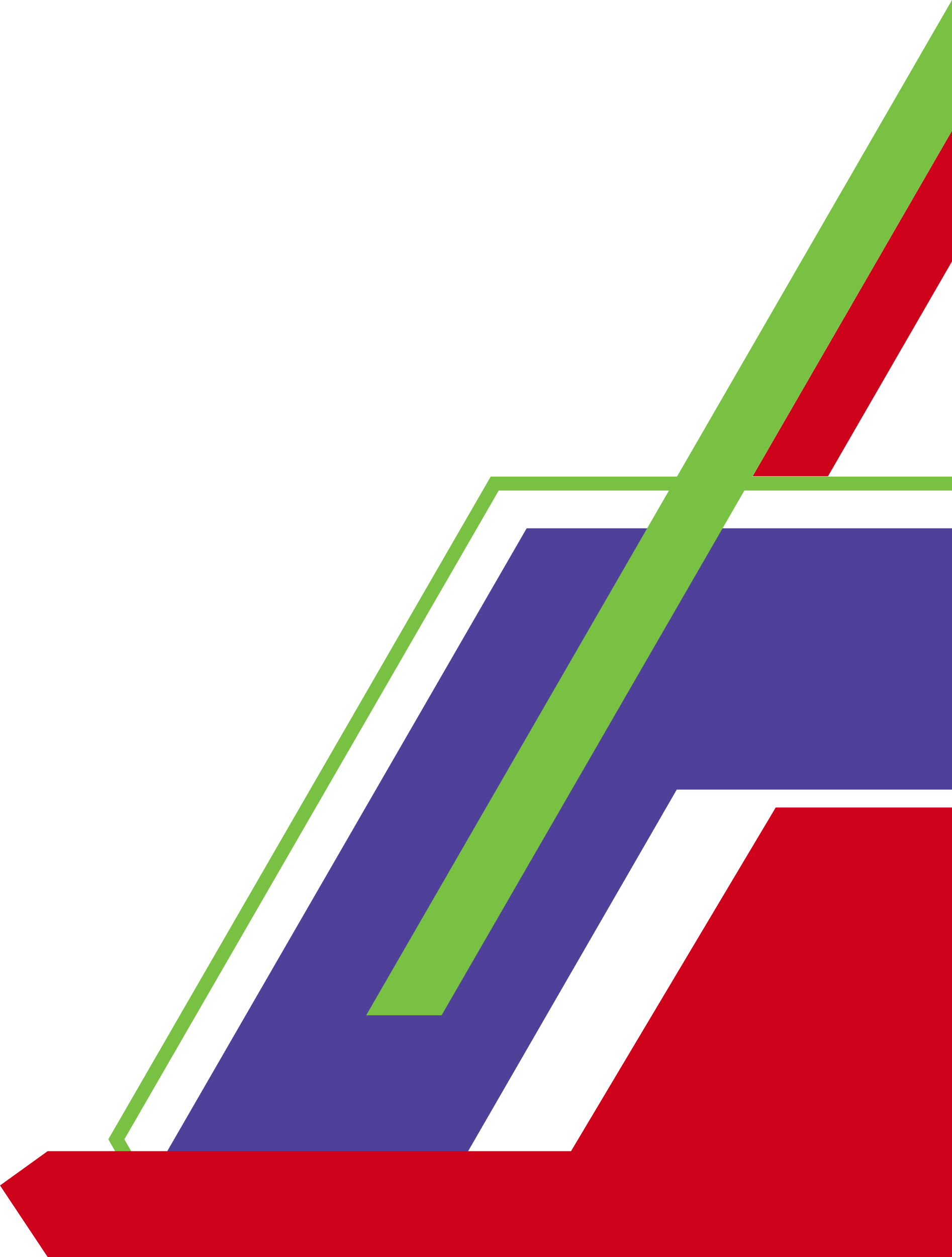 rev Jan 2023
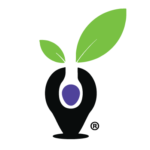 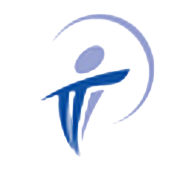 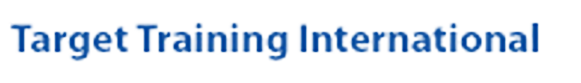 INDIGO AND TRIMETRIX
Our technology partner, Target Training International (TTI), has been researching and validating assessment technologies for over 35 years.
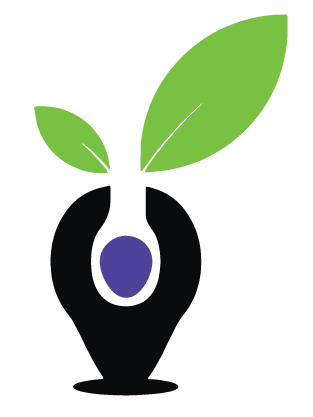 Partnership:  the questionnaire/assessment (TTI) the report (Indigo)
Components:
DISC:  Measures how a person does what they do. 
Driving Forces:  Describes why a person does what they do.
Competencies:  Show what someone does, what skills they have developed.
INDIGO VALIDITY & RELIABILITY
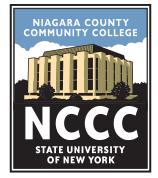 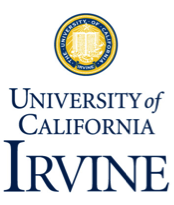 Indigo uses a validated multi-factor assessment combining multiple sciences to measure behaviors, motivators, and skills. Indigo is available for grades 6-adults. 

The most comprehensive assessment tool on the market, currently used extensively in the corporate world (90 countries and 40 languages).

The Indigo Assessment is EEOC, OFCCP, and FERPA compliant. There are no adverse impacts for socio-economic class, race, gender, or disability.
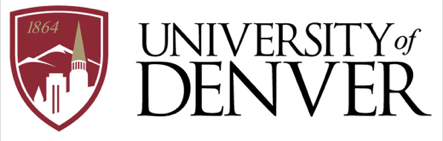 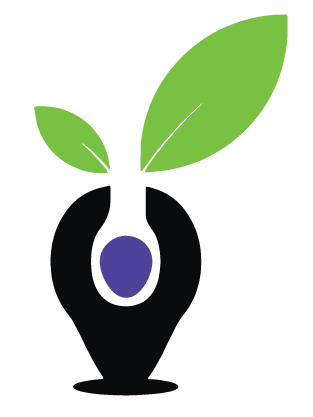 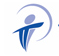 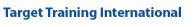 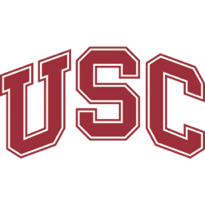 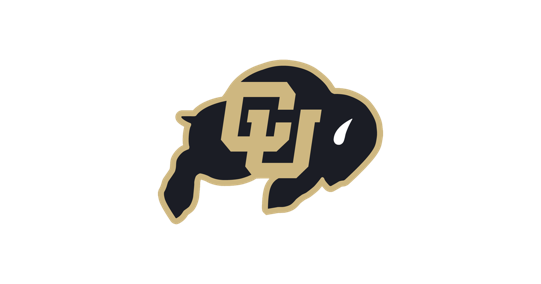 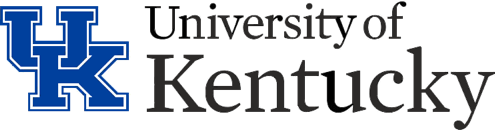 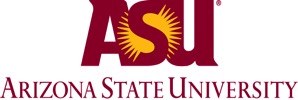 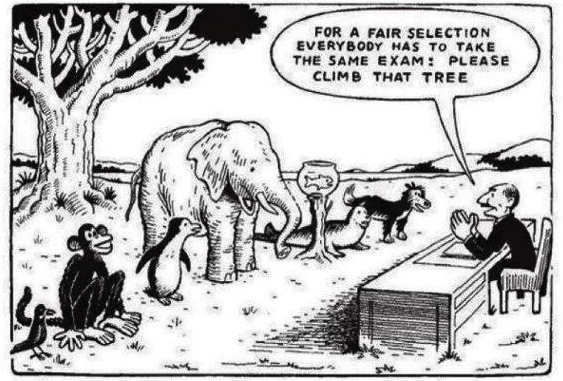 Self-awareness as the foundation
WHY USE ASSESSMENTS?
Behavioral/ Communication Style.  Understand your own style and that of others.
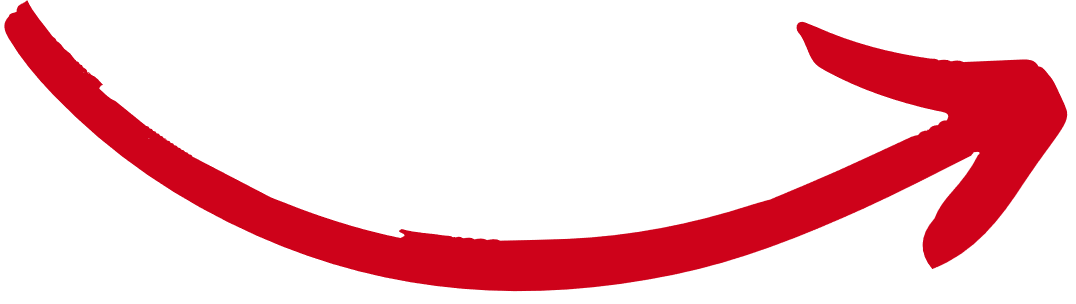 DISC
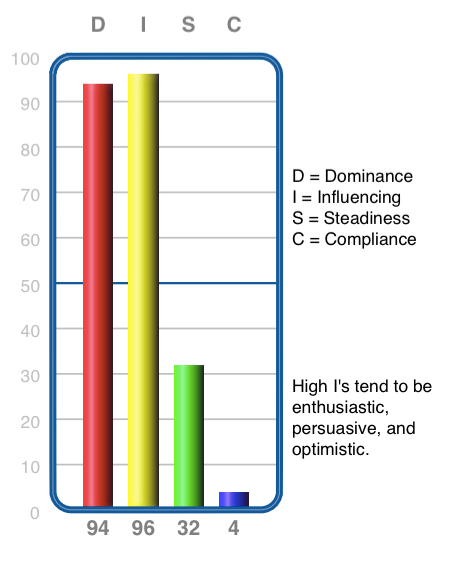 High
DISC describes our unique behavioral makeup.
No “right” or “wrong” score or combination.
8 distinct styles

It’s observable.

DISC is the key to successful  communication.

It describes our ideal work environment.
Energy Line
Low
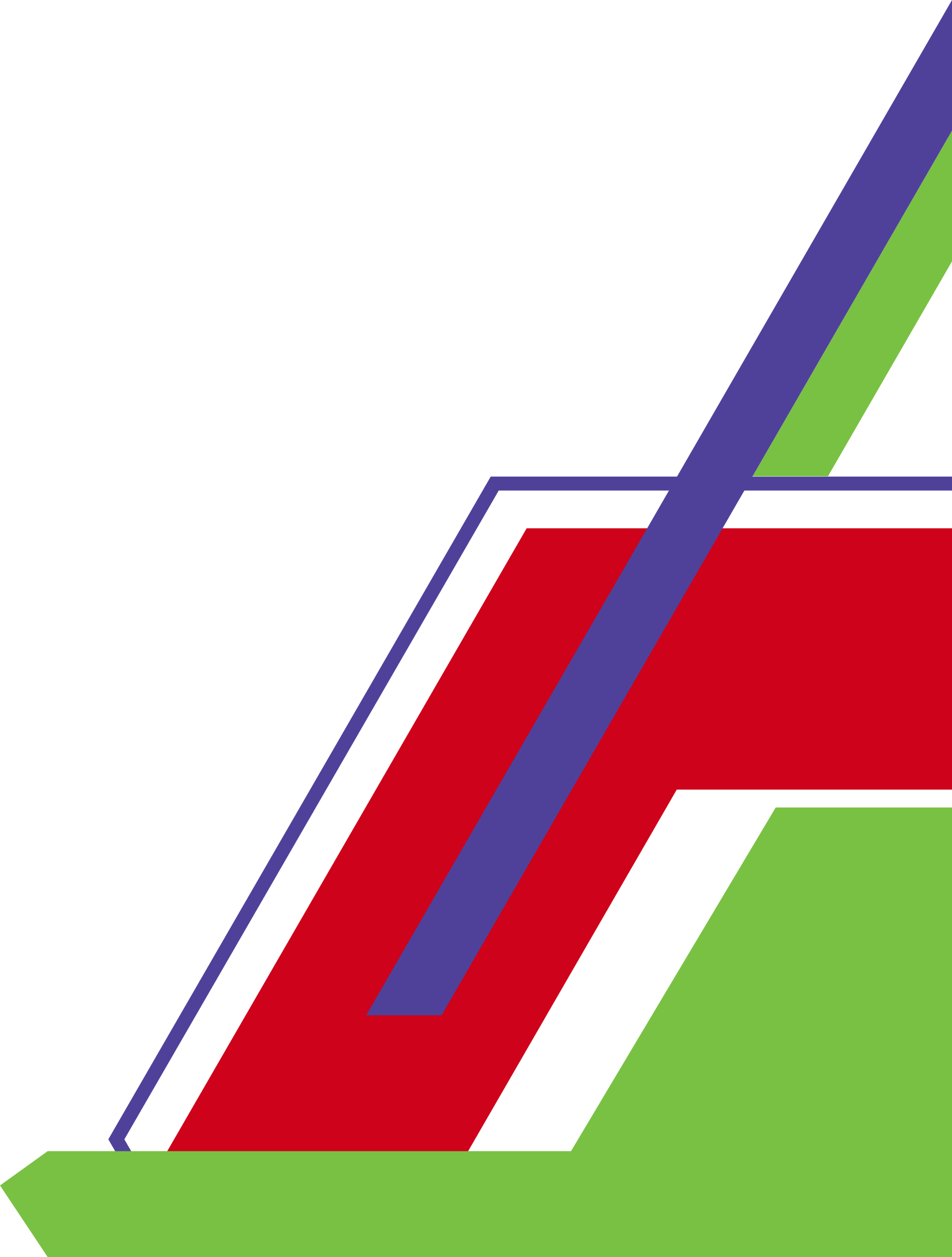 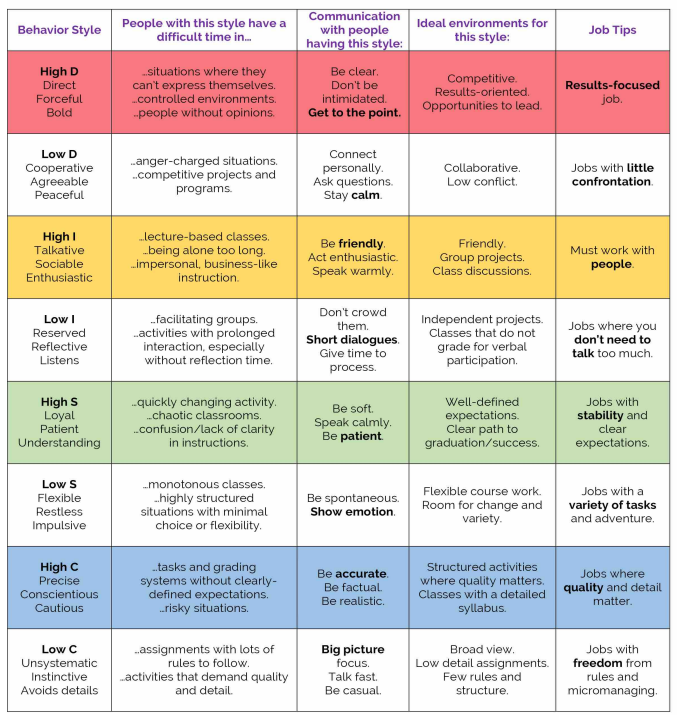 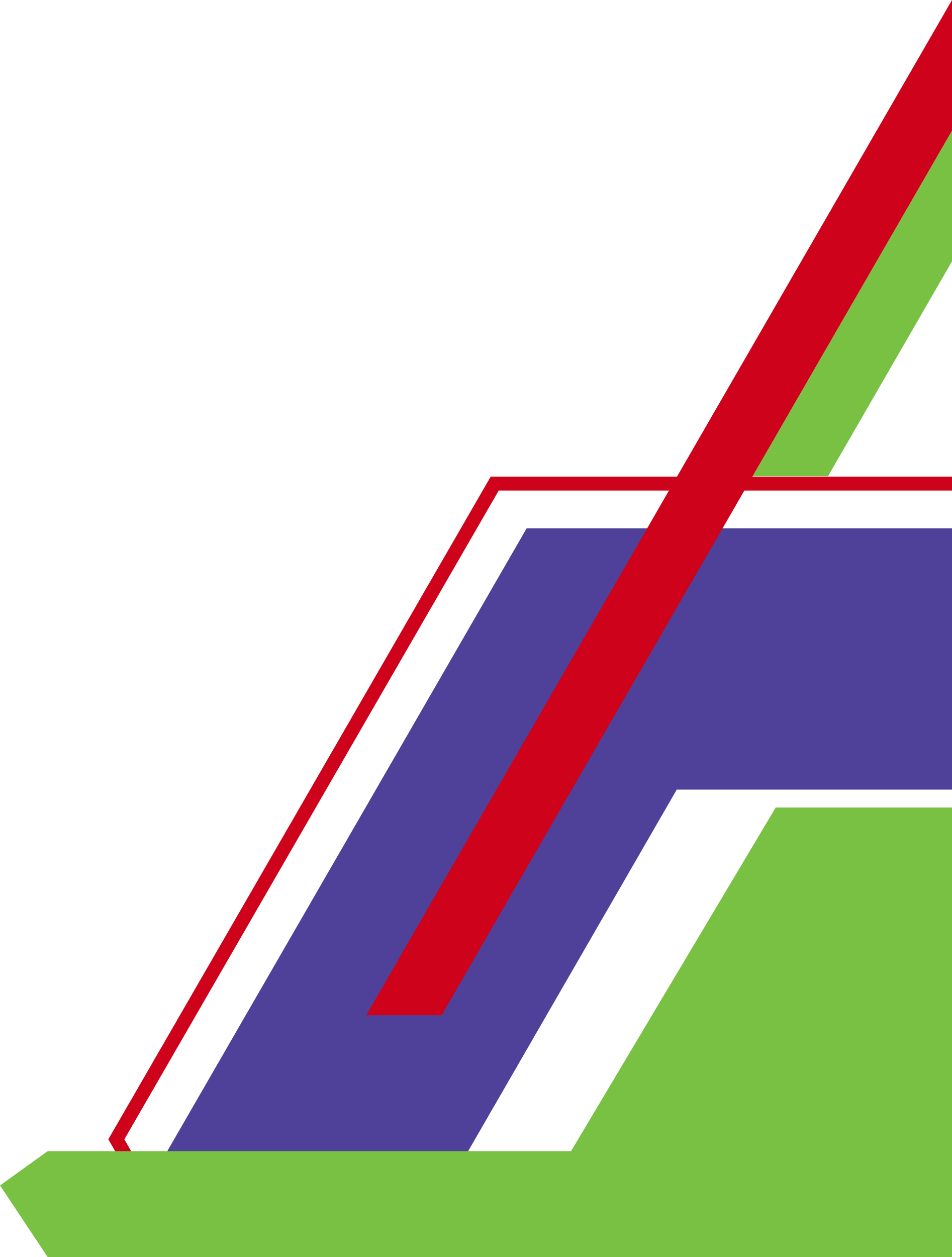 Primary Drivers are critical for engagement and personal fulfillment.
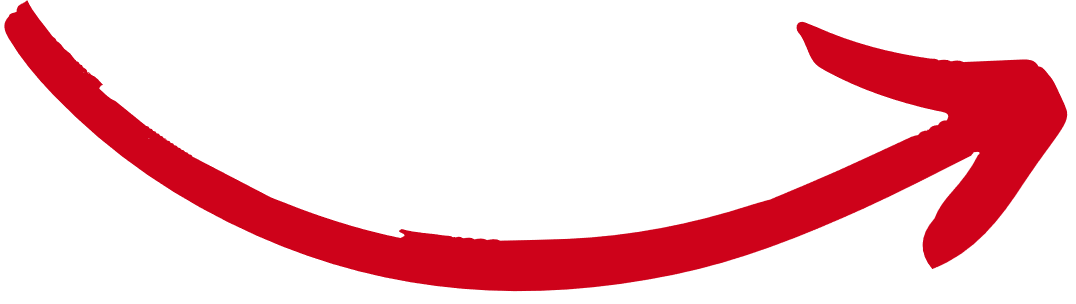 Motivator Types
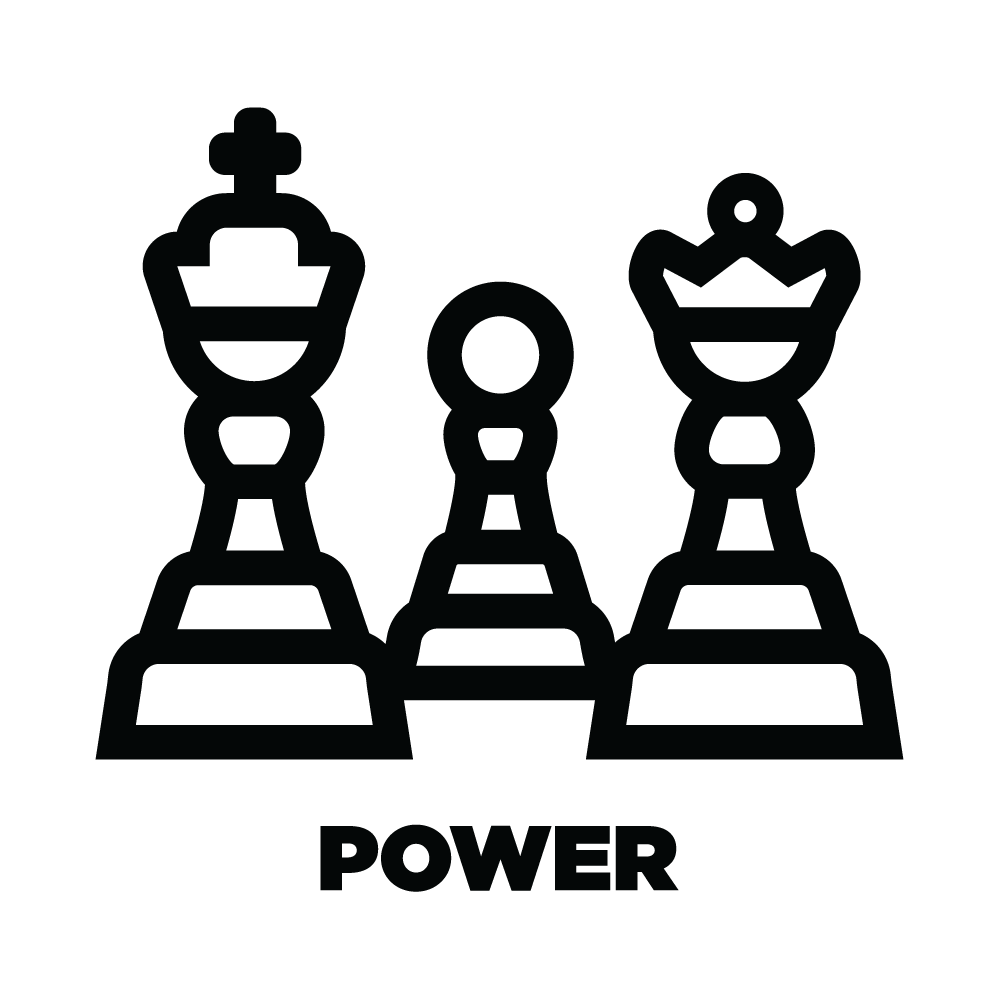 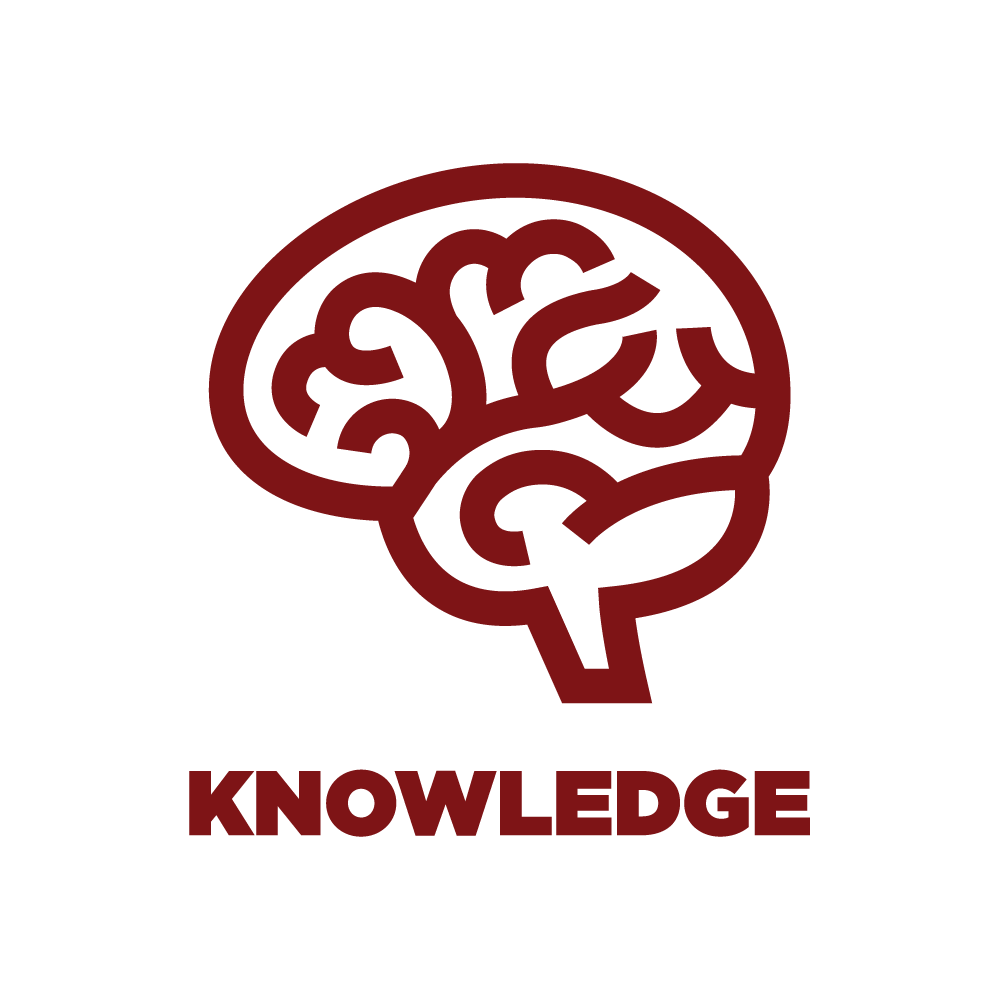 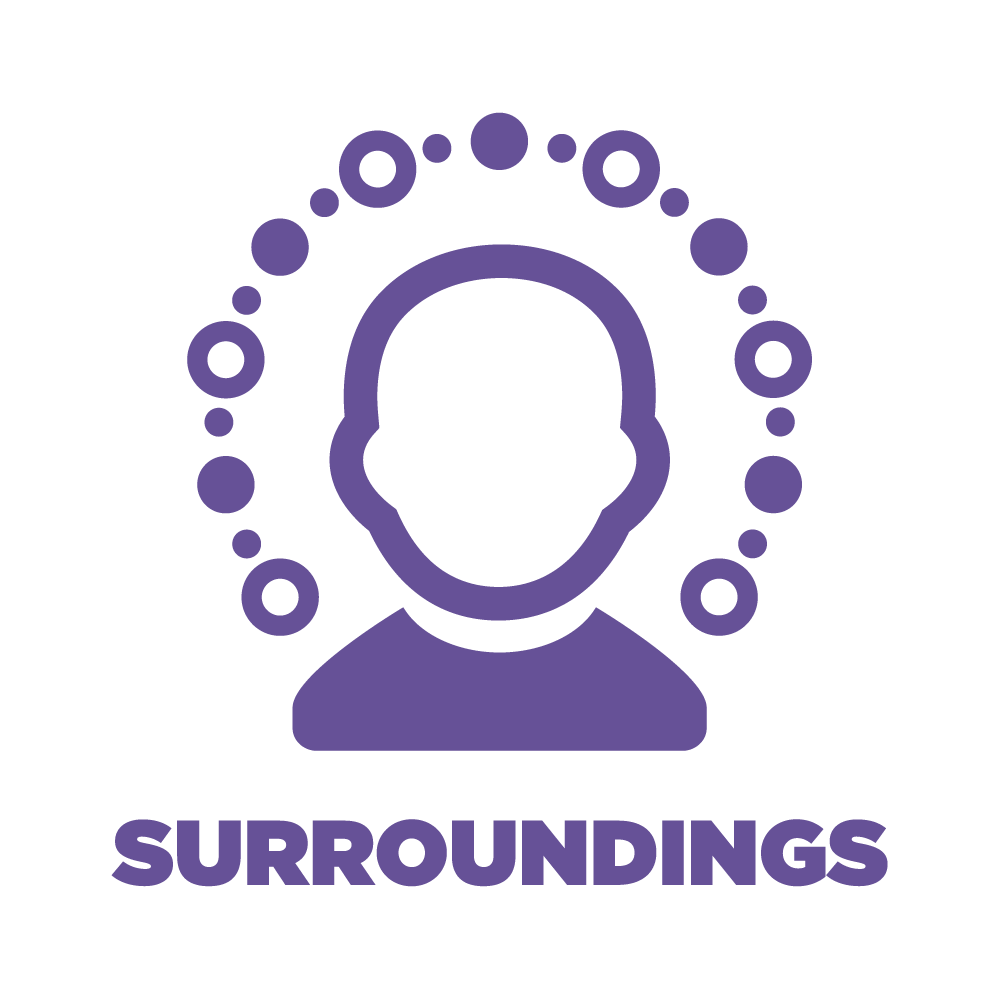 How the beauty and form in a person’s surroundings impact and influence their experience.
How a person values knowledge, learning and discovery.
How a person values individuality, status, renown and person influence.
How a person values meaningful and defined systems that align with their personal beliefs.
How a person values giving, being of service and helping others.
How a person values practicality, usefulness and gaining a return on all investments of time, talent and resources.
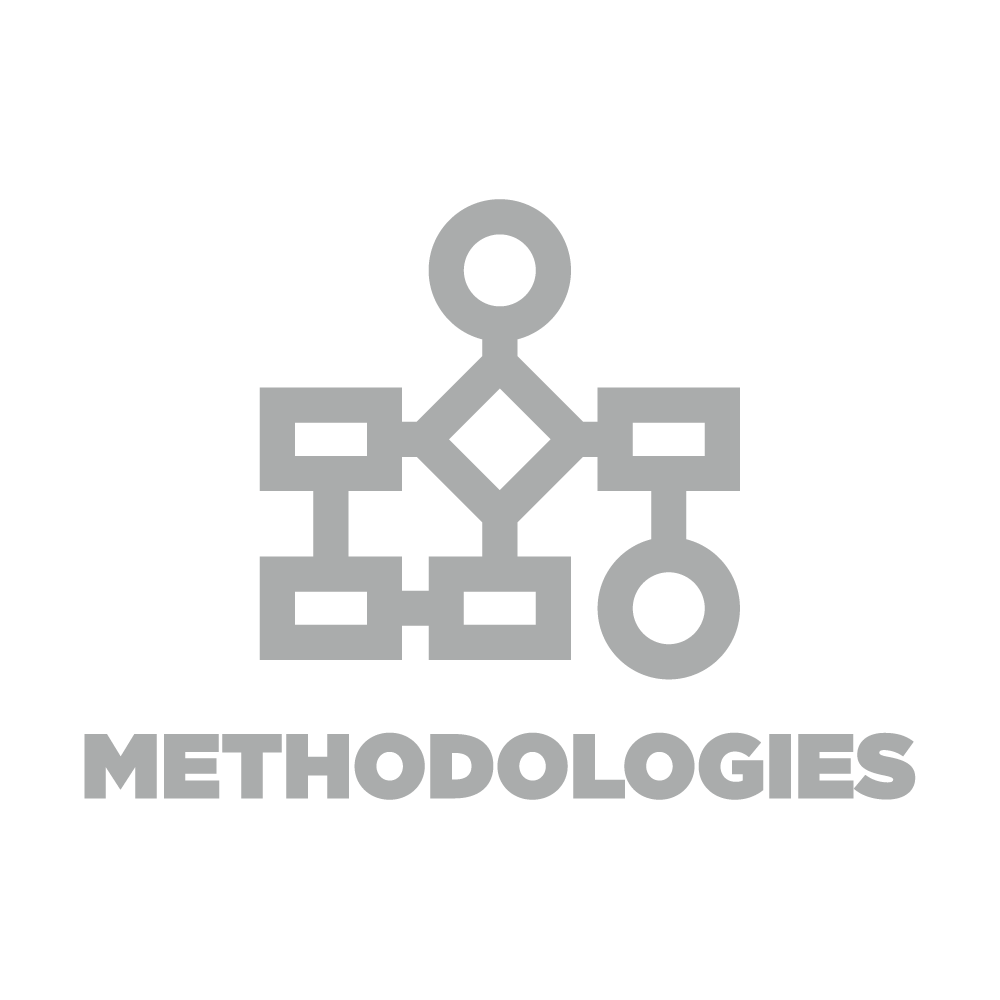 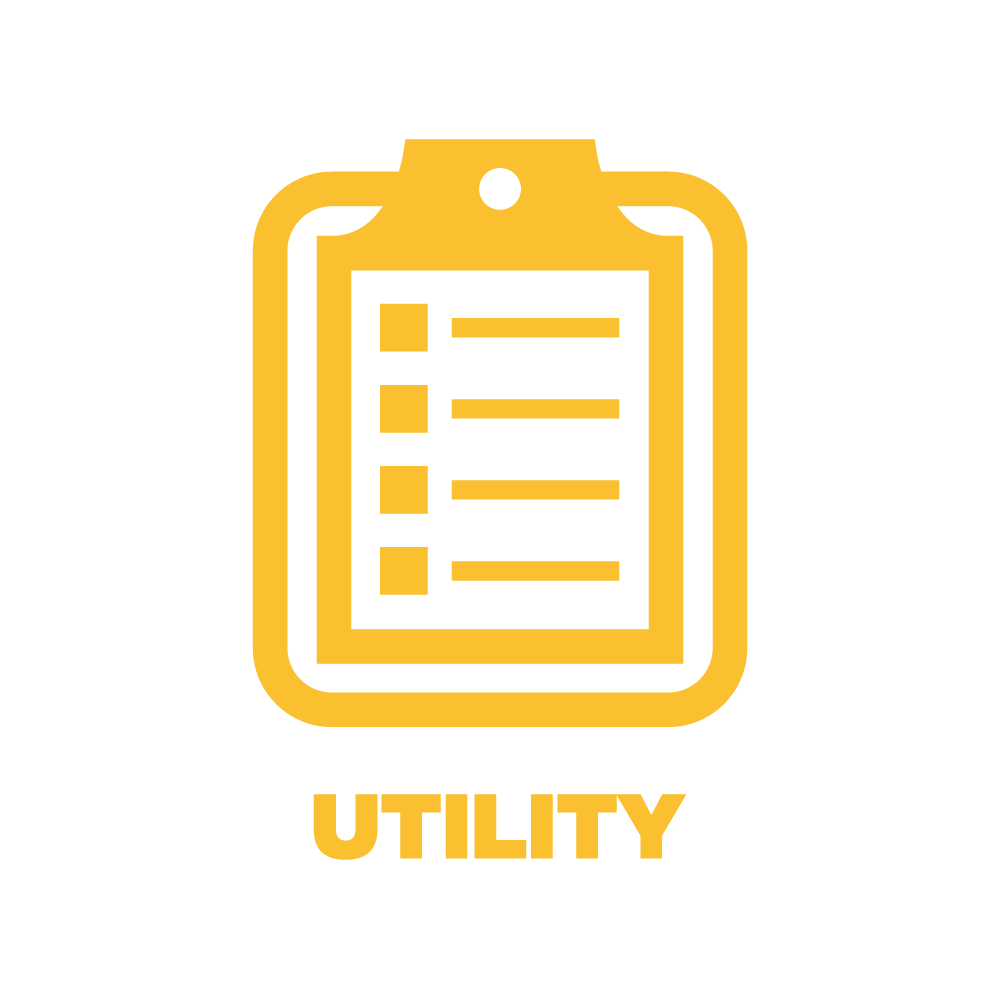 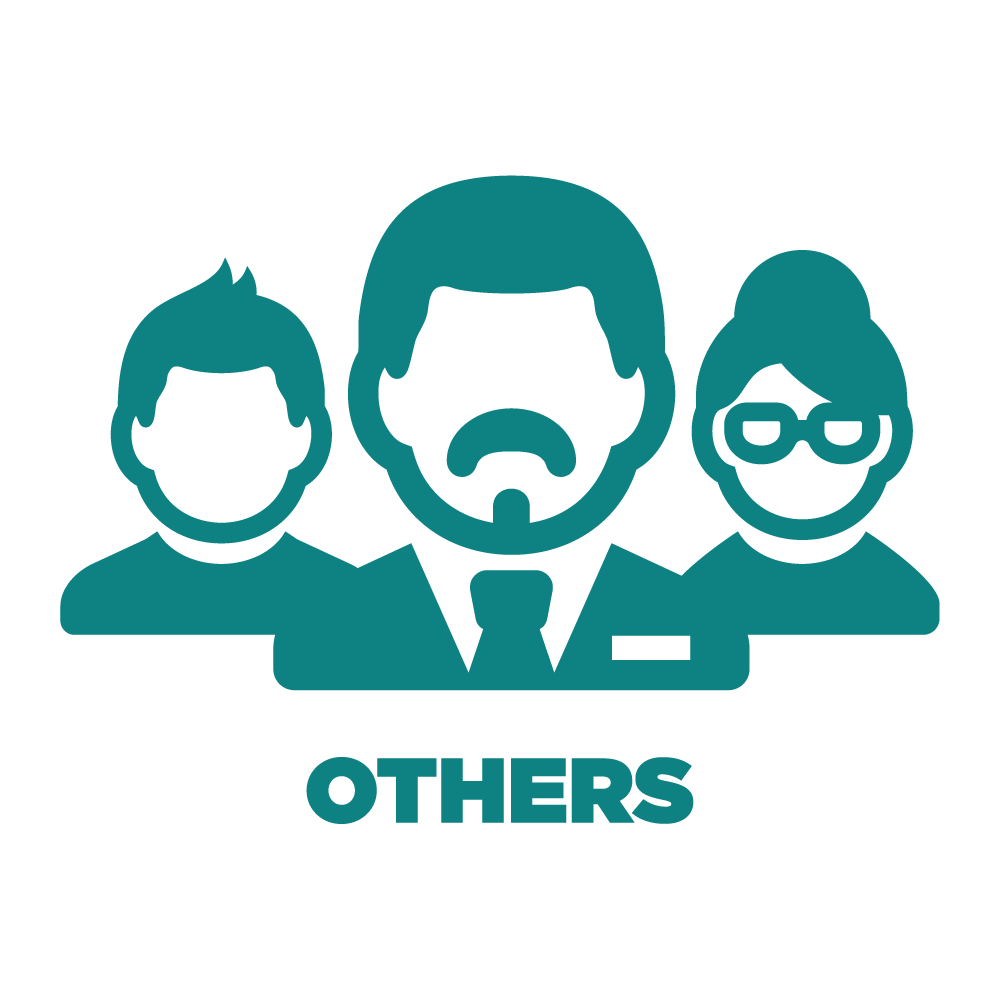 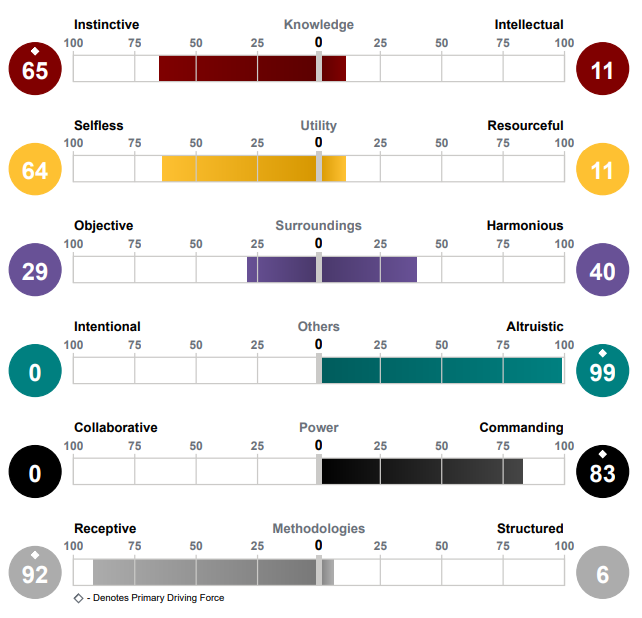 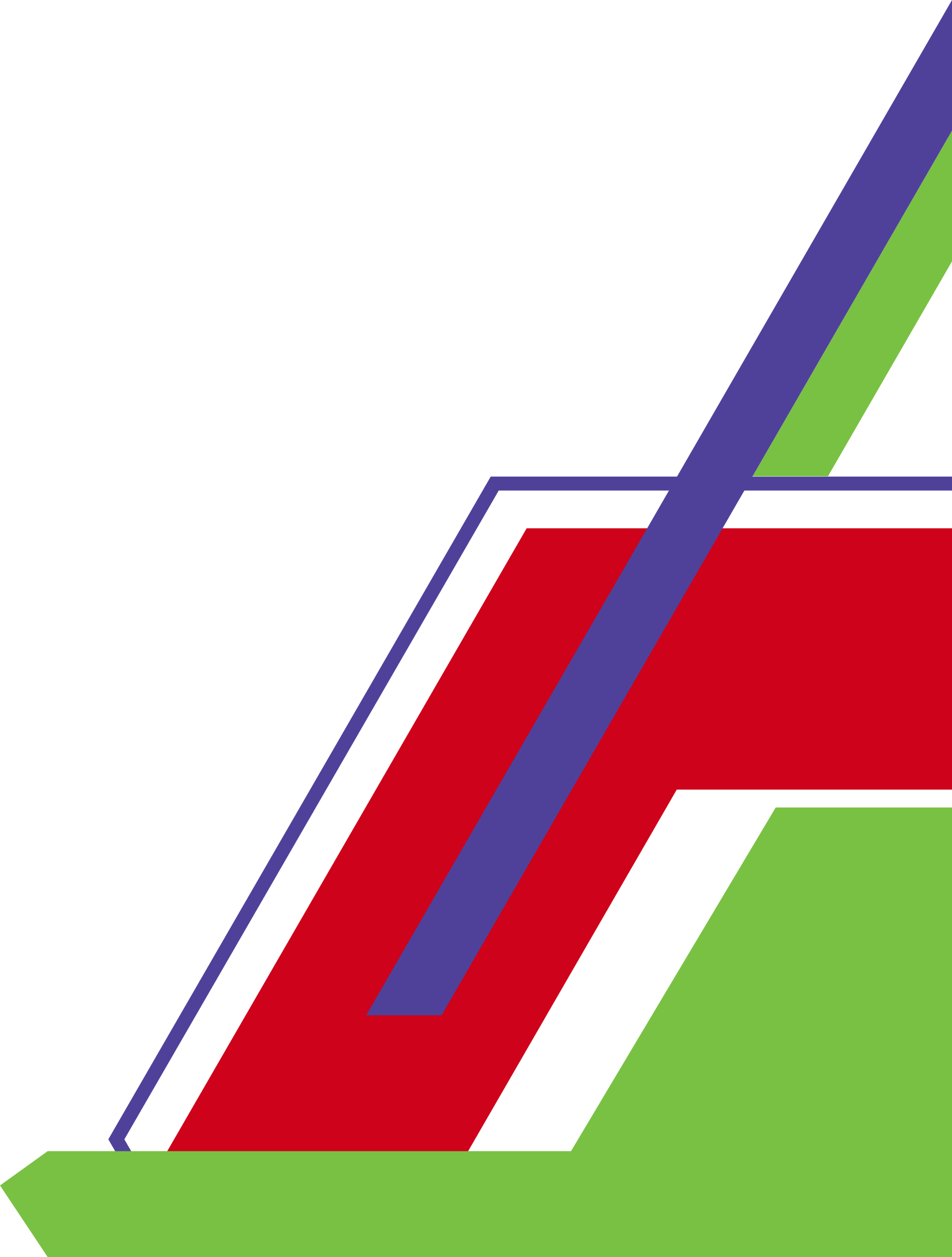 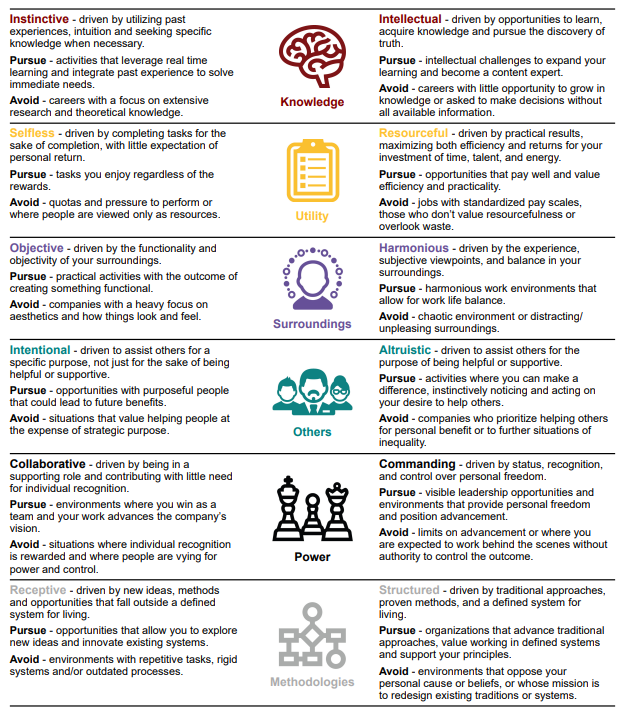 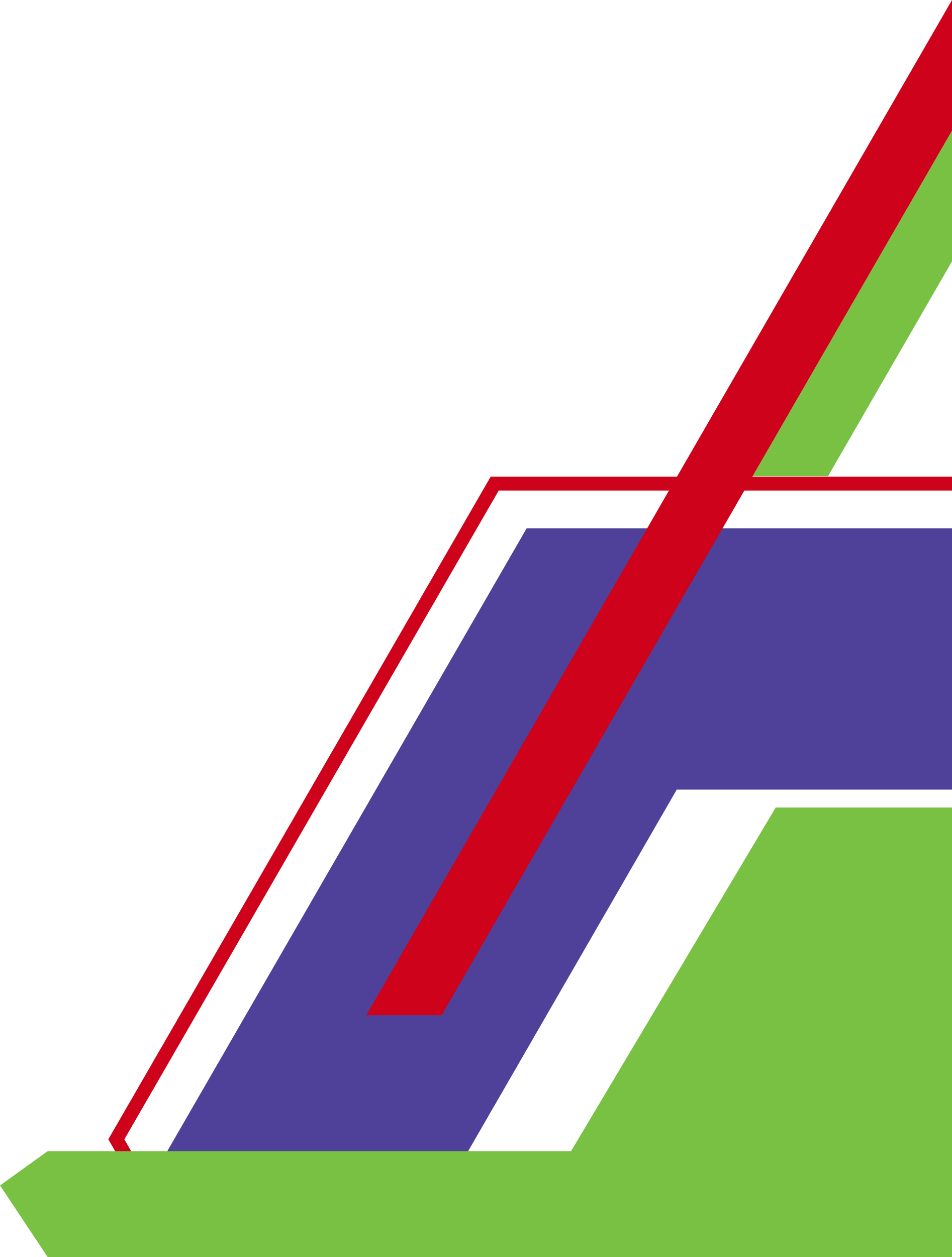 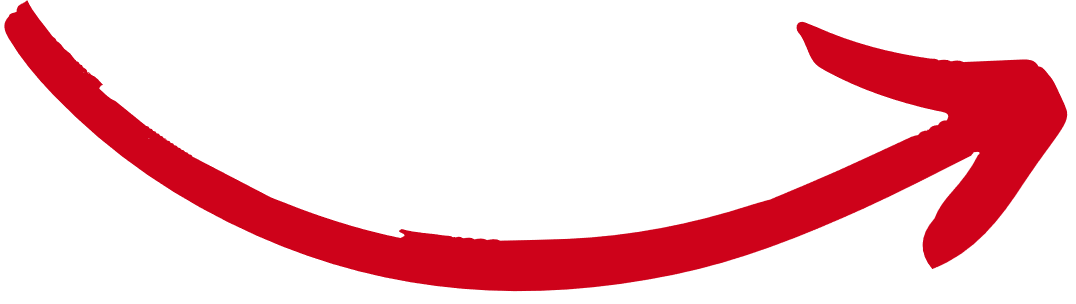 Are you leveraging your strengths?
How do you contribute to teams or groups you are a part of??
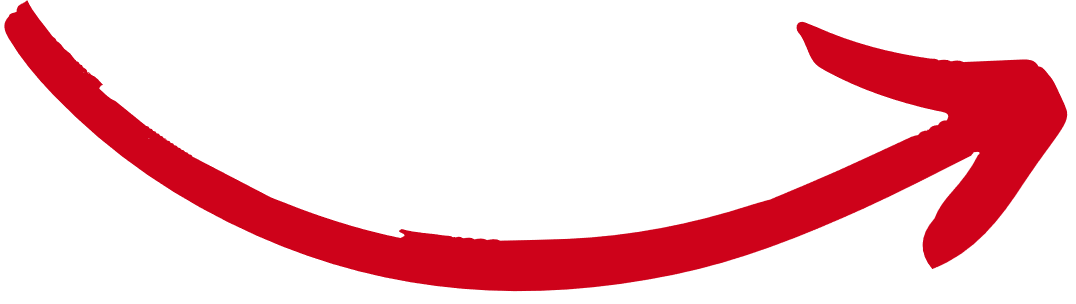 Use these skills most.
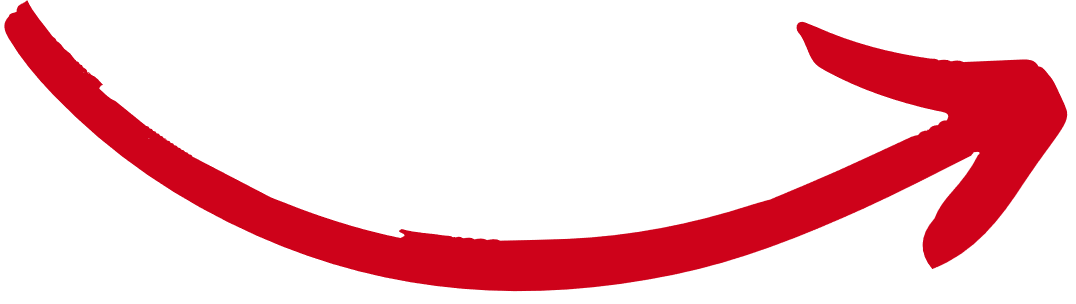 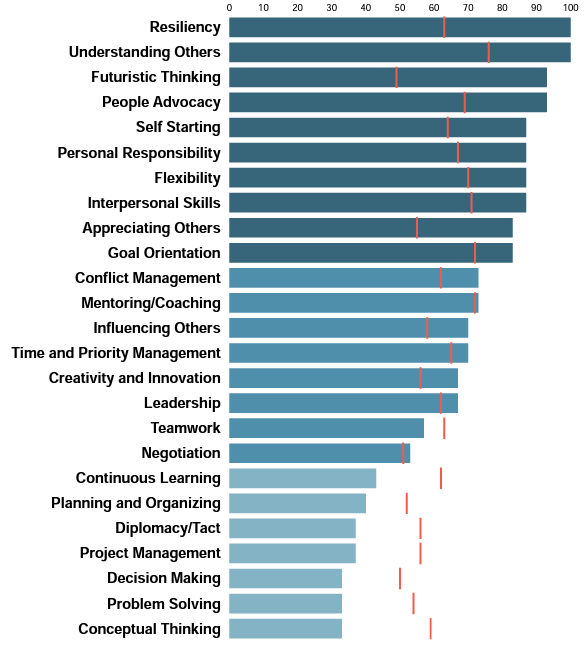 LESS
Human Skills.

Skills are learned.

Some are naturally easier/harder for you and…

Brain science provesyou can learn any skill!
Energy Line
MORE
How can I use the information in this report?
Resume, Cover Letters, Personal Statements – Use statements that resonate with you and add to them examples of your experiences.
Working in Teams – How can knowing yourself, your strengths and style help you be the best version of yourself?  How can you better understand those you work with?
Self Reflection – Read through your entire report.  Ask yourself questions, stay curious.  If you don’t agree, what would you say is true instead?
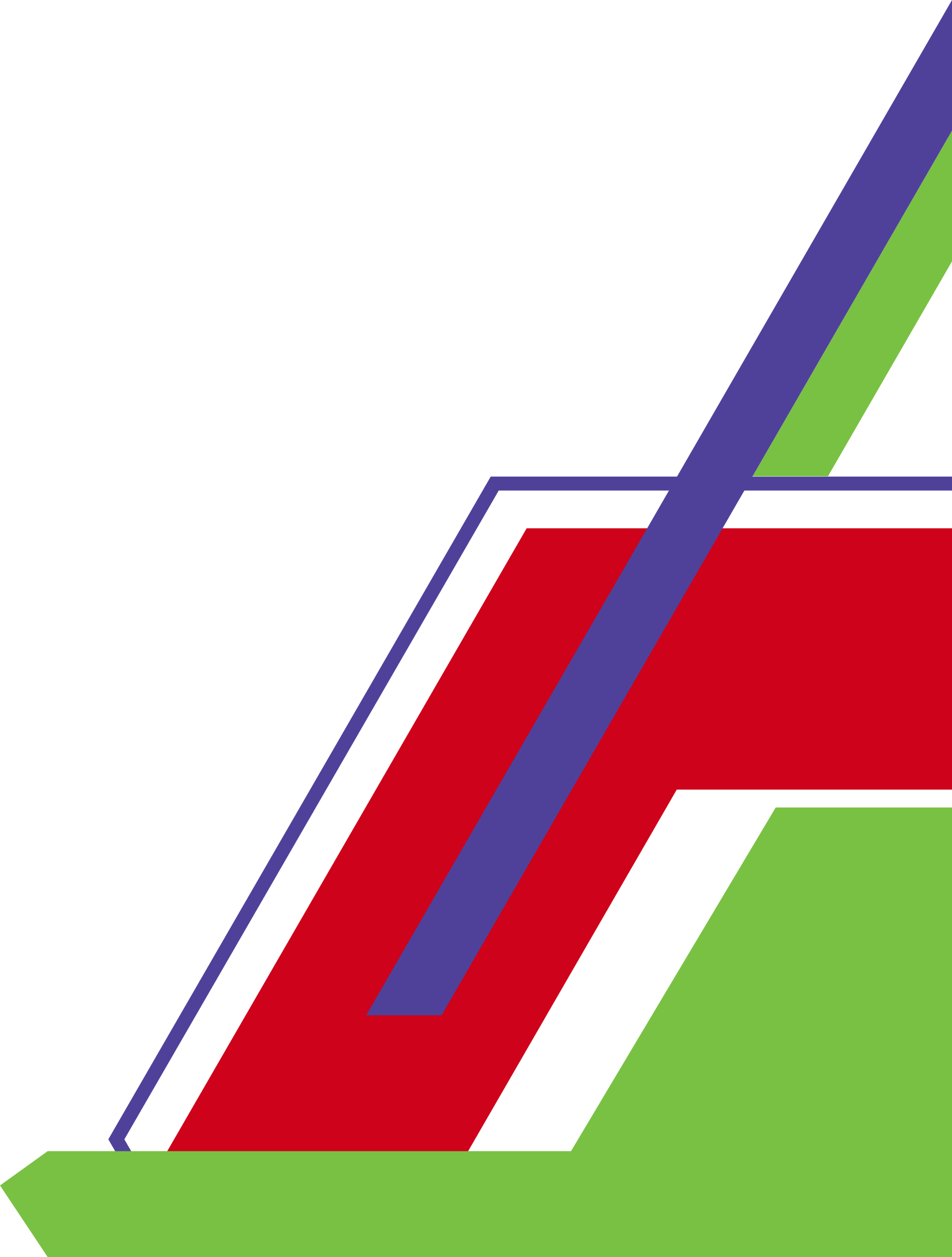 Thank You!
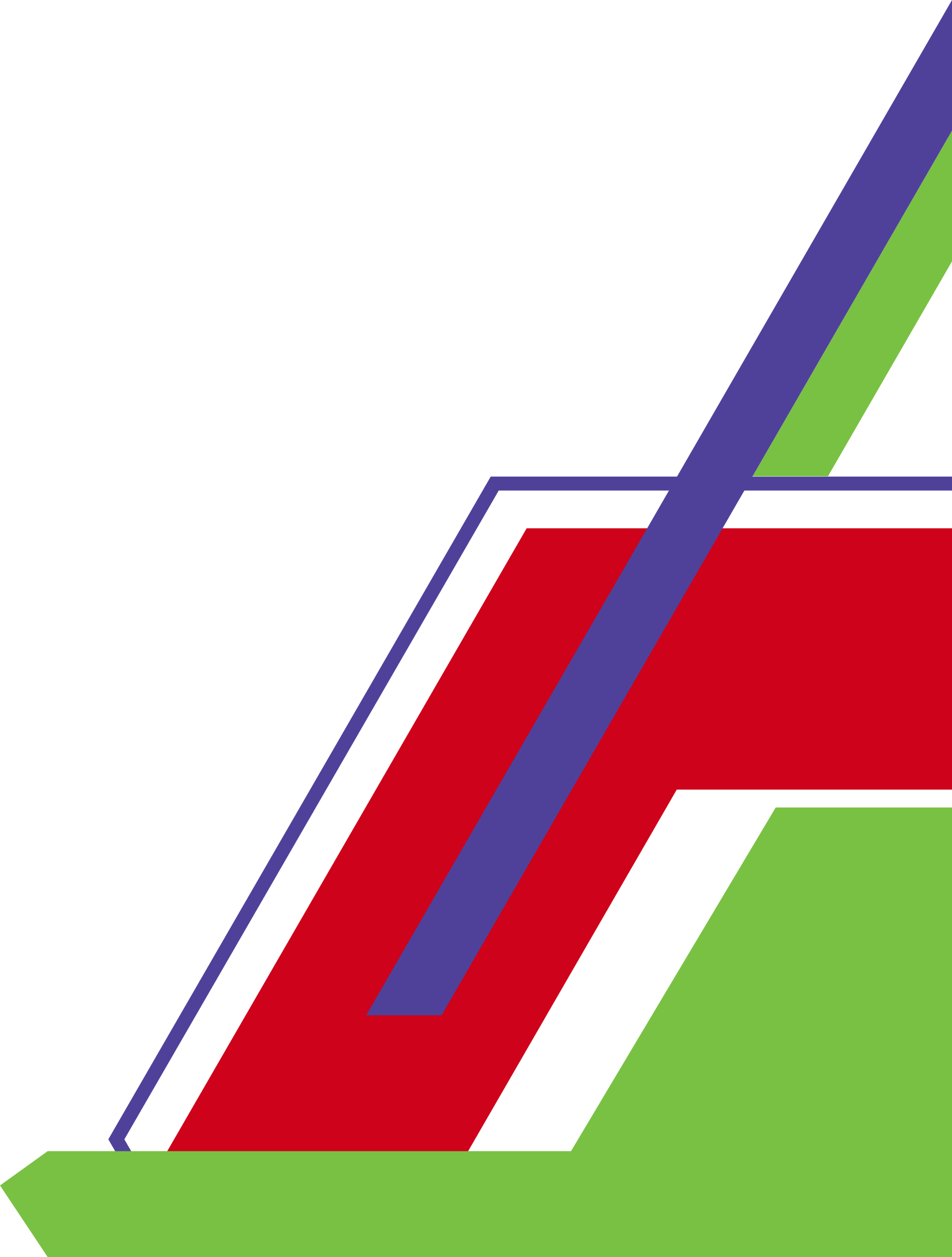 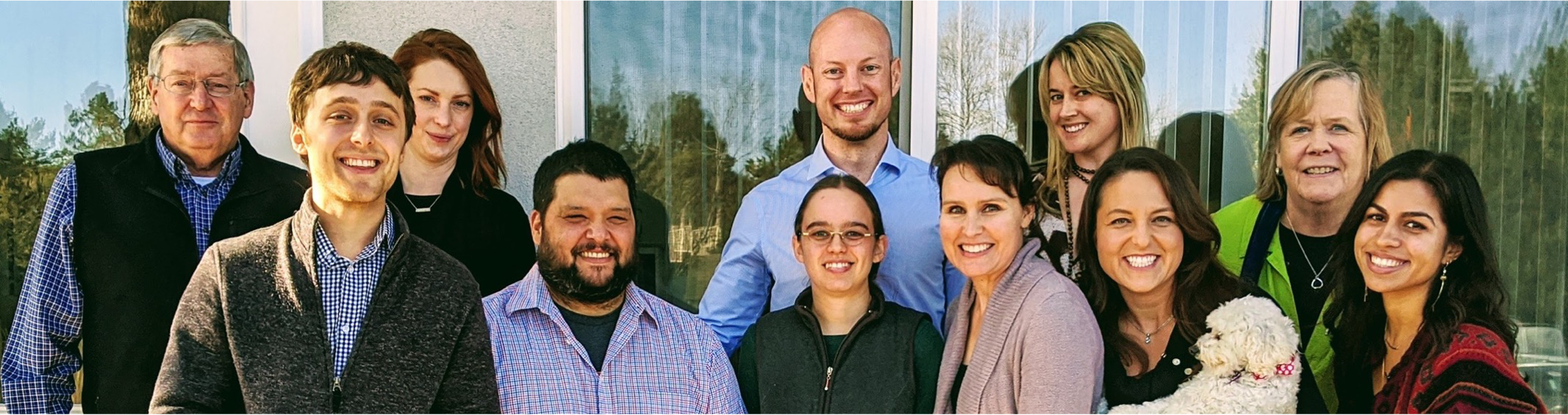 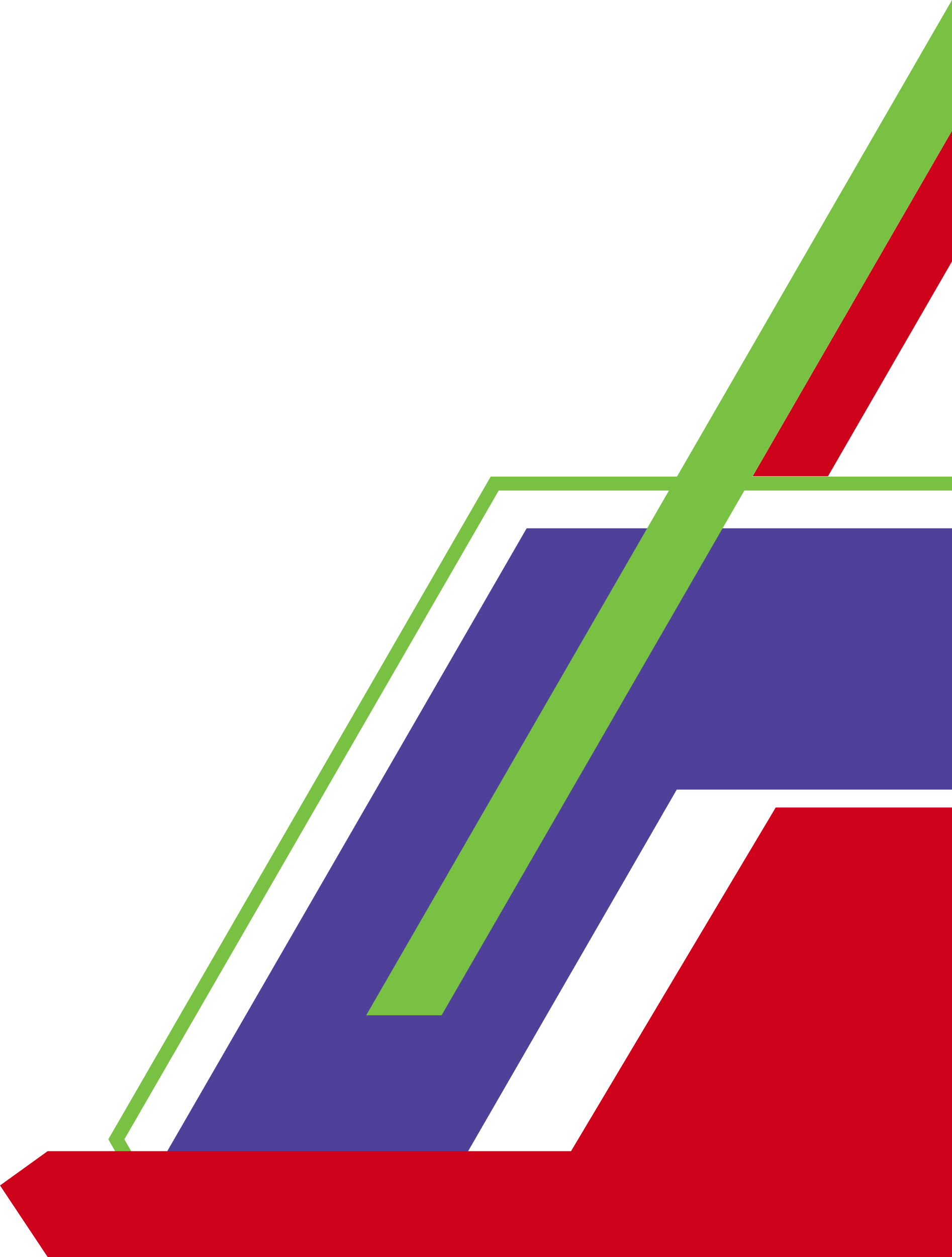 Contact Information
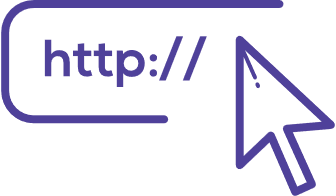 www.IndigoEducationCompany.com
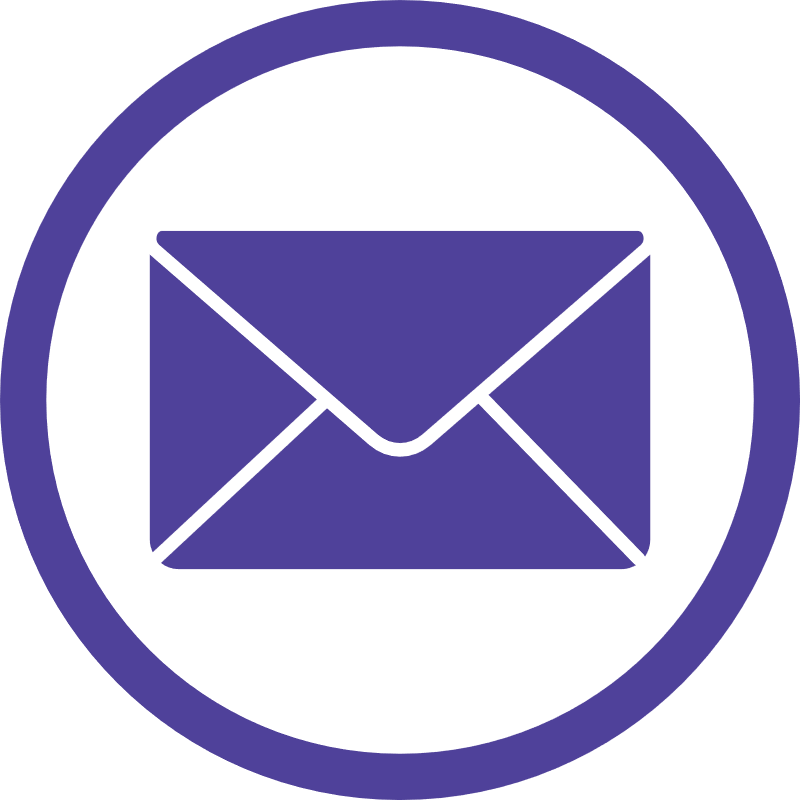 sueann.casey@indigoproject.org
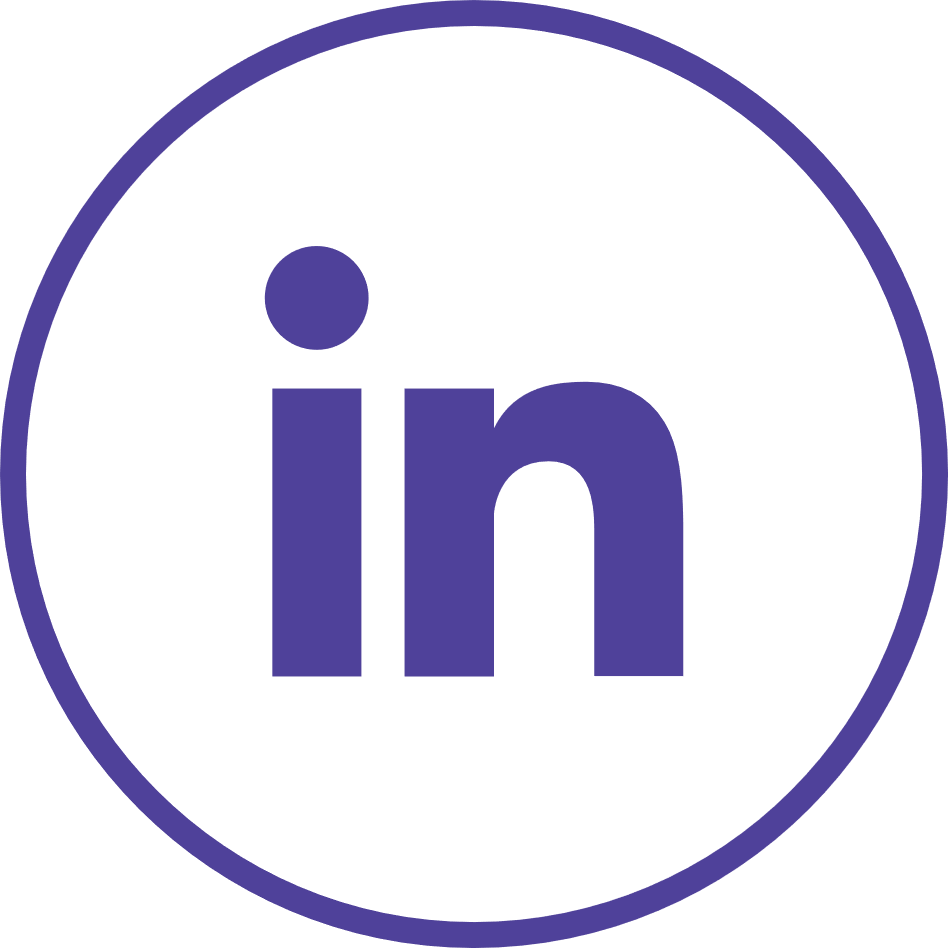 www.linkedin.com/in/sueann-casey-indigo
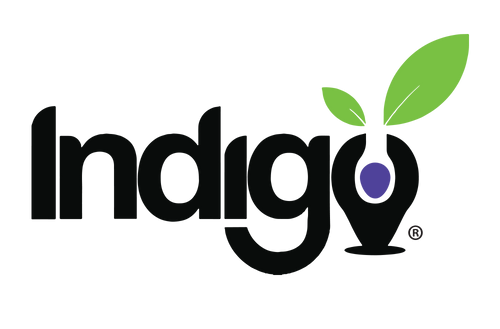 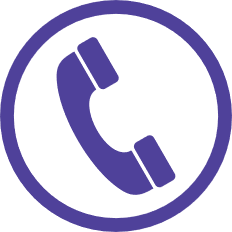 509-435-5903